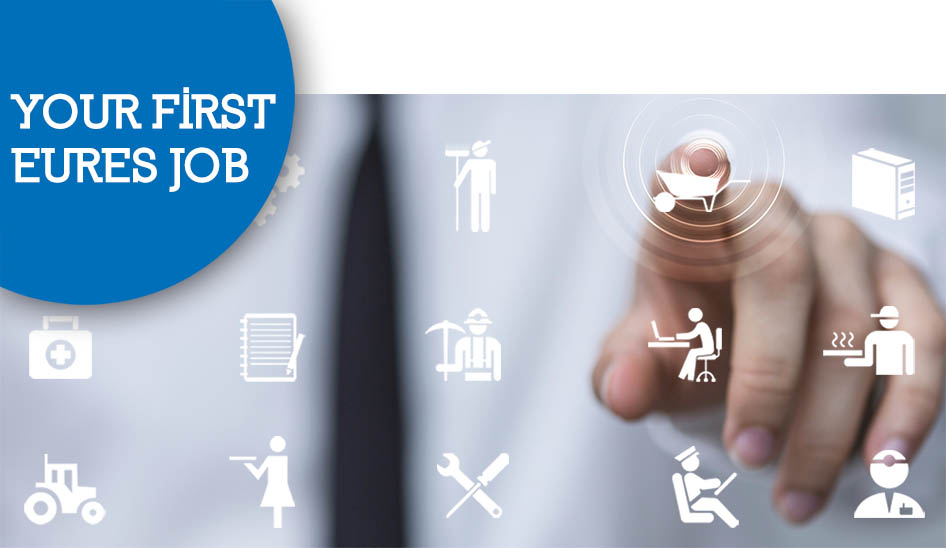 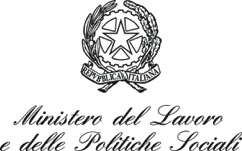 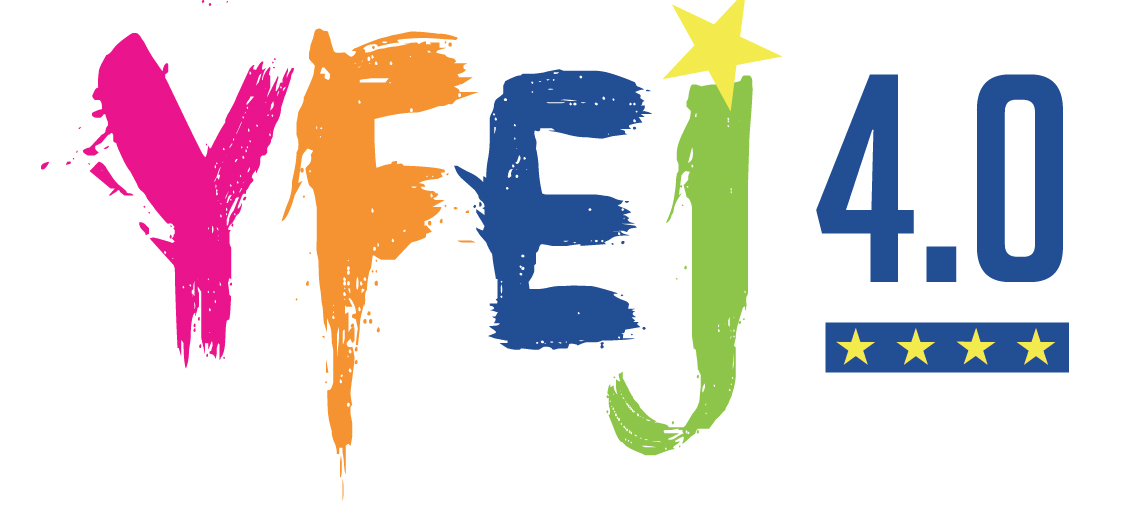 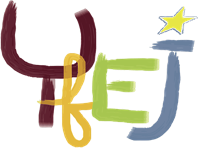 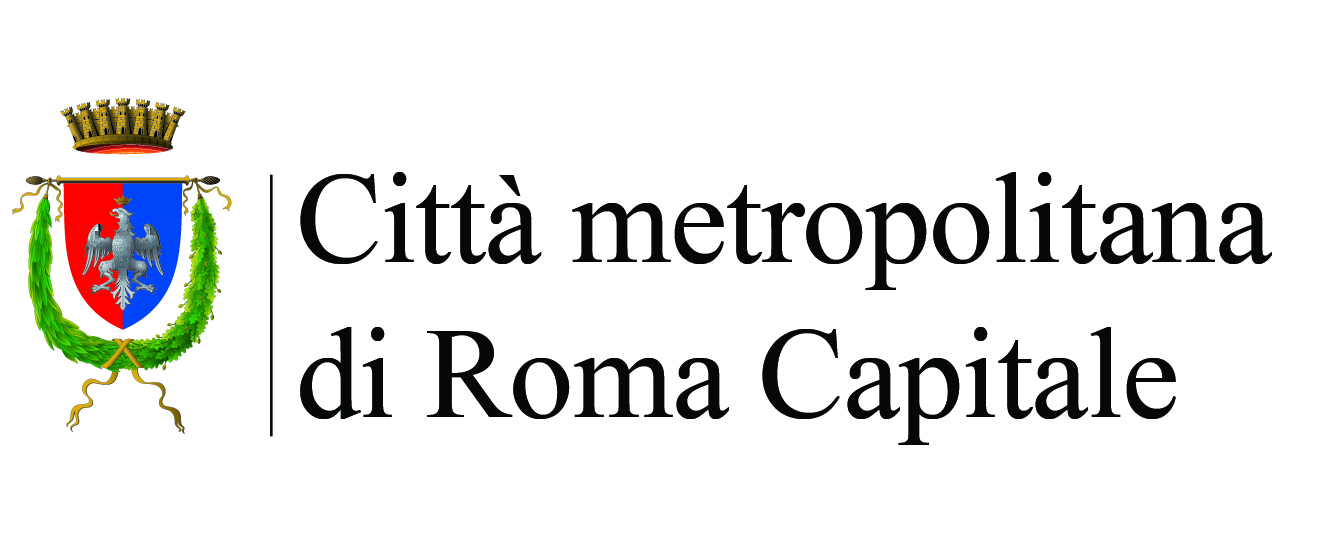 Il Progetto
Targeted mobility scheme - Your first EURES job 
YfEj 4.0
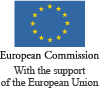 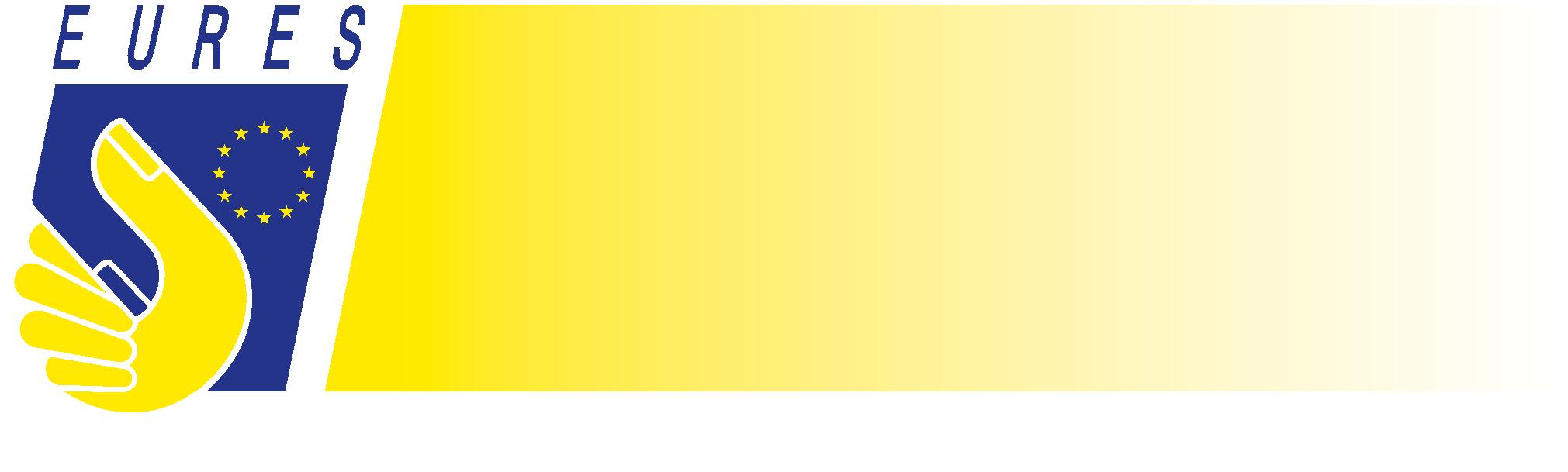 Catia Mastracci
MLPS – Ufficio di Coordinamento Nazionale EURES – Coordinamento YfEj


SEMINARIO PER LA RETE NAZIONALE EUROGUIDANCE ITALY - Roma 4 novembre 2015
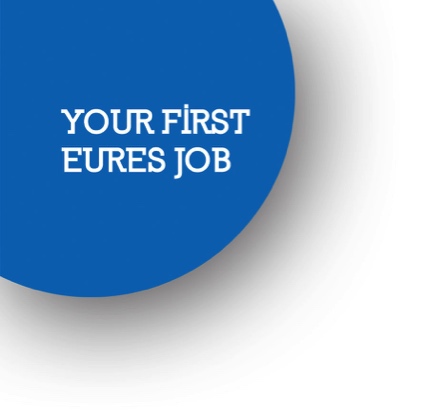 Contesto
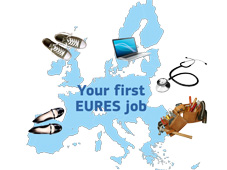 Dalle esperienze dell’azione preparatoria “Your first EURES job” 2011 – 2013 … al TMS-YfEj 2014-2020 …
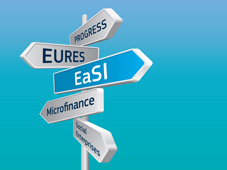 dal 2015: finanziato da EaSI (Programma europeo per l’occupazione e 
l’innovazione sociale) …
… attuato dagli Uffici di coordinamento nazionali, sulla base di call annuali, in partenariato con altri membri EURES e organizzazioni pubbliche, private o del Terzo settore
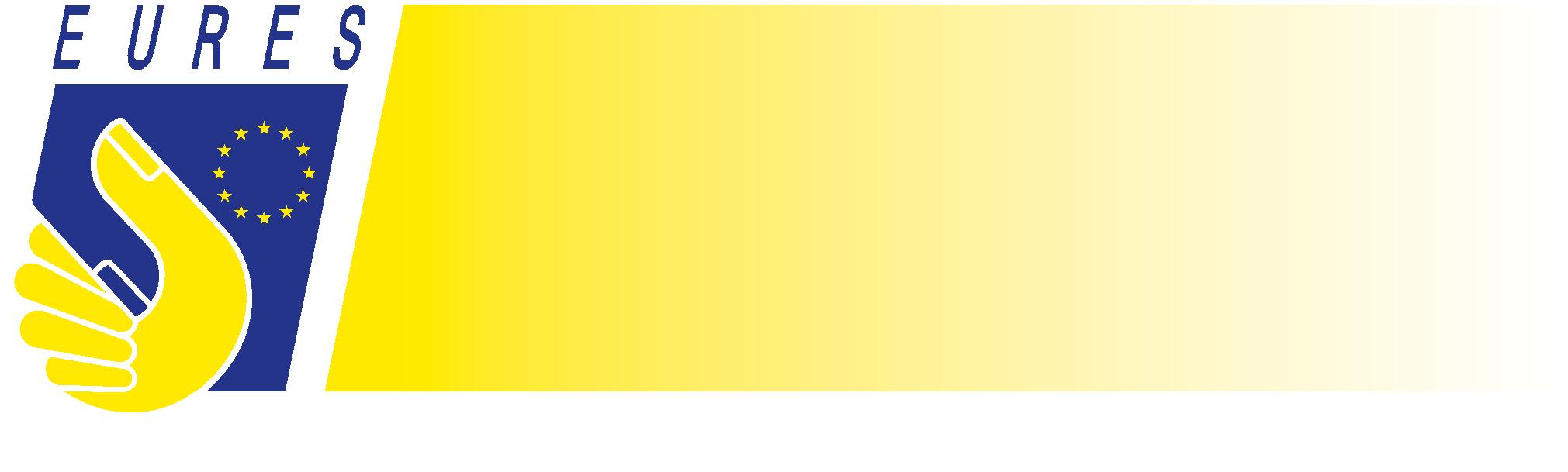 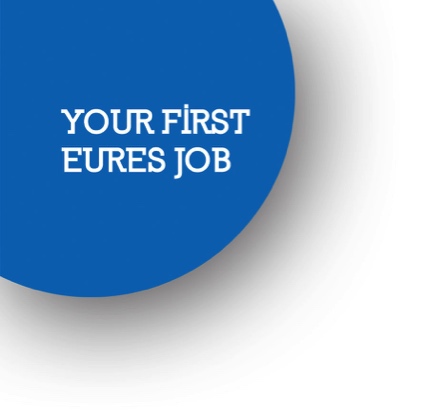 Finalità
Sviluppare progetti innovativi per la promozione della mobilità professionale, con il supporto della Commissione europea …
… aiutare i giovani a trovare un lavoro, un tirocinio o un apprendistato in un altro 
paese europeo …
… promuovere la mobilità circolare dei lavoratori e favorire la costruzione di una cittadinanza europea
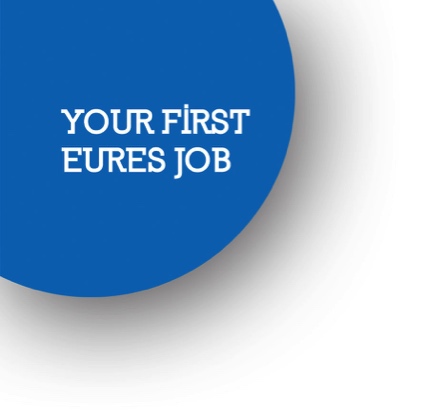 Obiettivi
Informazione
Servizi e 
consulenza 
personalizzata
Benefit 
finanziari
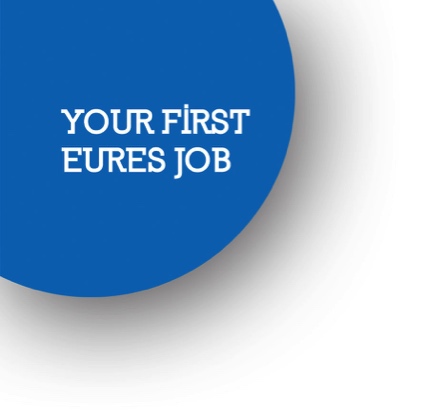 Beneficiari finali
Giovani
18-35 anni

Cittadini dei 28 paesi EU + Norvegia e Islanda

Residenti in uno dei 28 paesi EU + Norvegia e Islanda

Interessati a trasferirsi in un altro paese per un lavoro, tirocinio o apprendistato
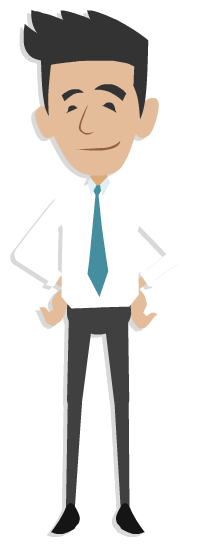 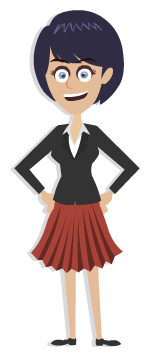 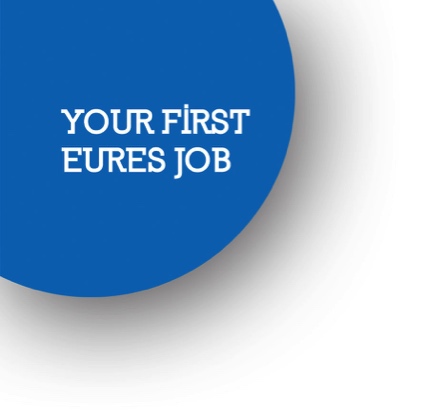 Beneficiari finali 
Datori di lavoro
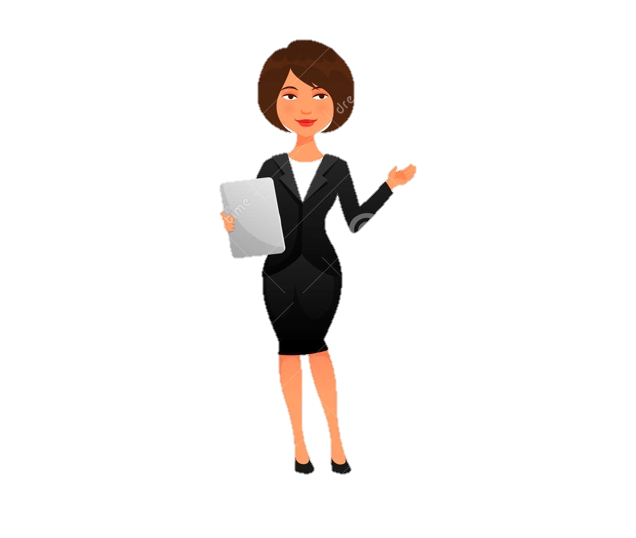 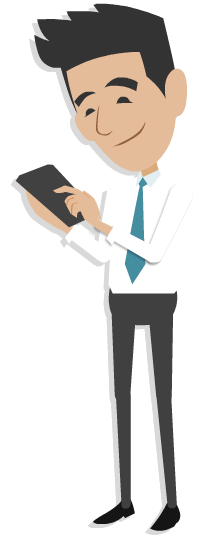 Con sede legale in uno dei 28 paesi EU + Norvegia e Islanda

Alla ricerca di lavoratori che non si trovano nel paese di appartenenza 

Disposti a offrire un contratto di lavoro, tirocinio o apprendistato non inferiore a 6 mesi 

In regola con la normativa nazionale
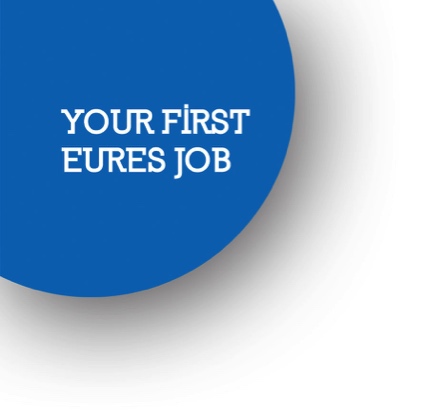 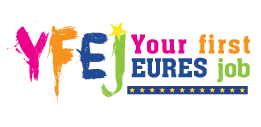 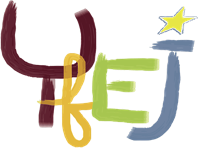 Maggio 2013-Novembre 2014
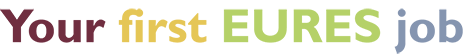 Giugno 2012-Giugno 2013
e
Giugno 2014-Giugno 2015
YfEj 4.0
Febbraio 2015 – Febbraio 2017
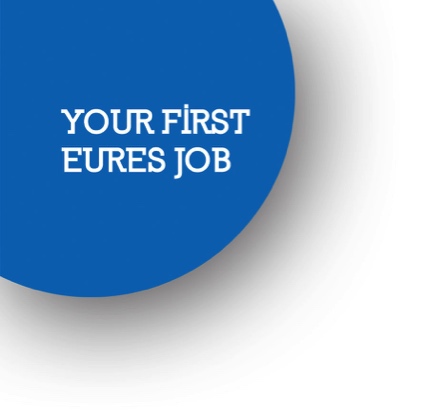 Lead Applicant

Ministero del Lavoro e delle Politiche sociali
PartenariatoYfEj 4.0
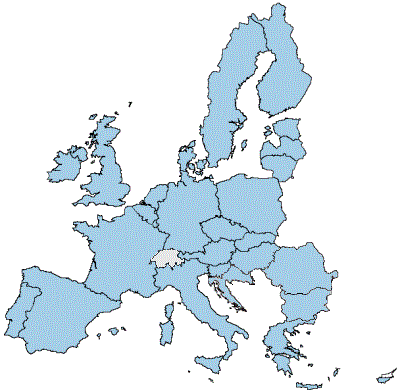 9 
CoApplicants
19
Associati
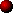 12 nuovi contact point
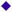 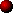 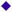 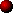 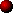 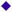 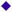 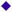 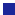 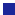 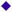 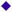 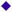 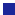 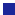 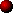 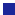 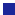 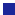 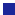 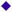 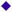 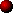 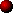 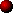 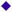 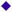 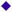 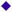 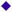 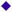 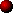 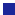 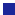 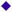 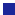 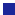 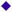 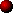 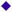 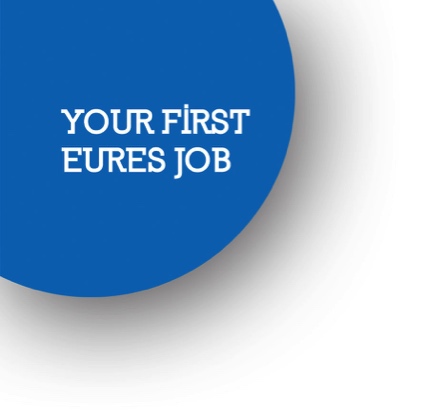 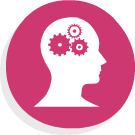 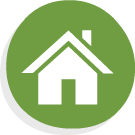 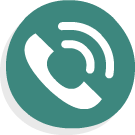 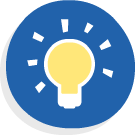 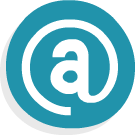 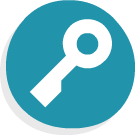 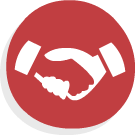 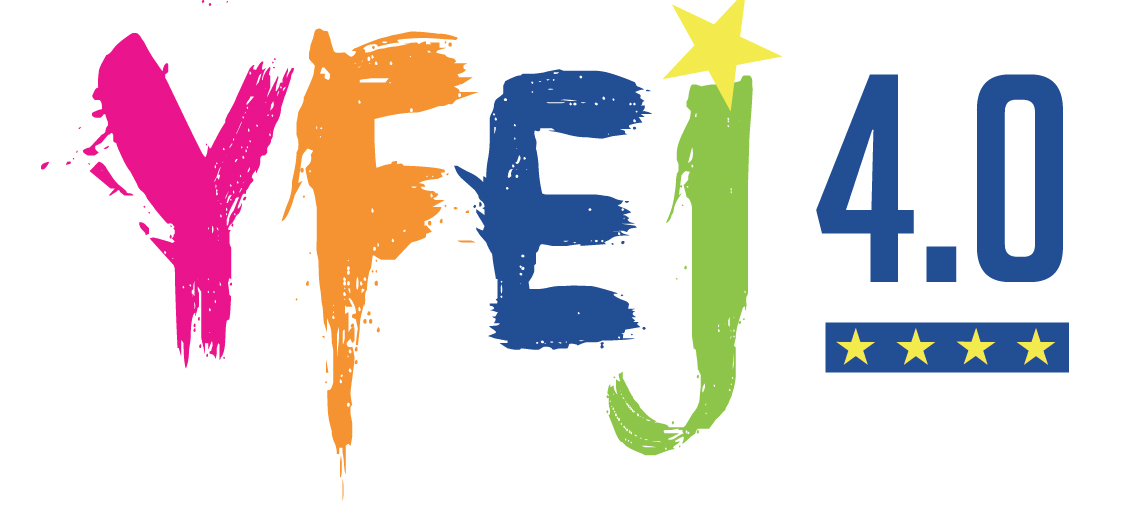 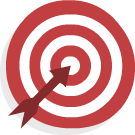 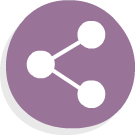 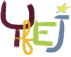 Servizi e benefit
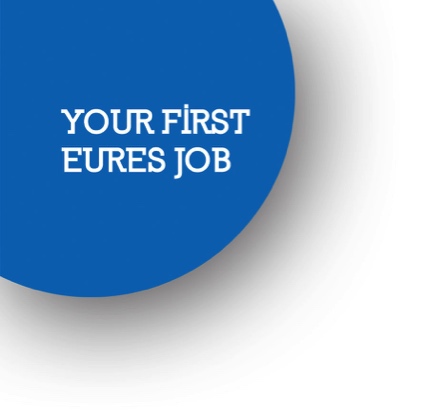 YfEj 4.0 Settori prioritari
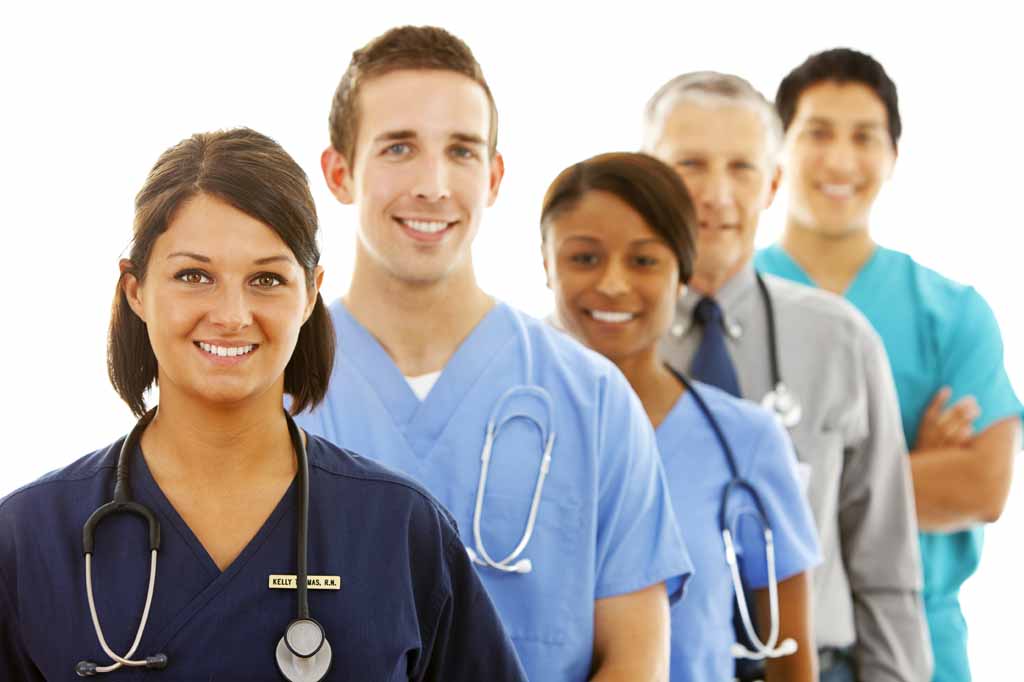 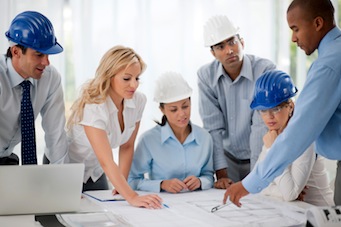 Settore Sanitario (medici e infermieri)
Ingegneria
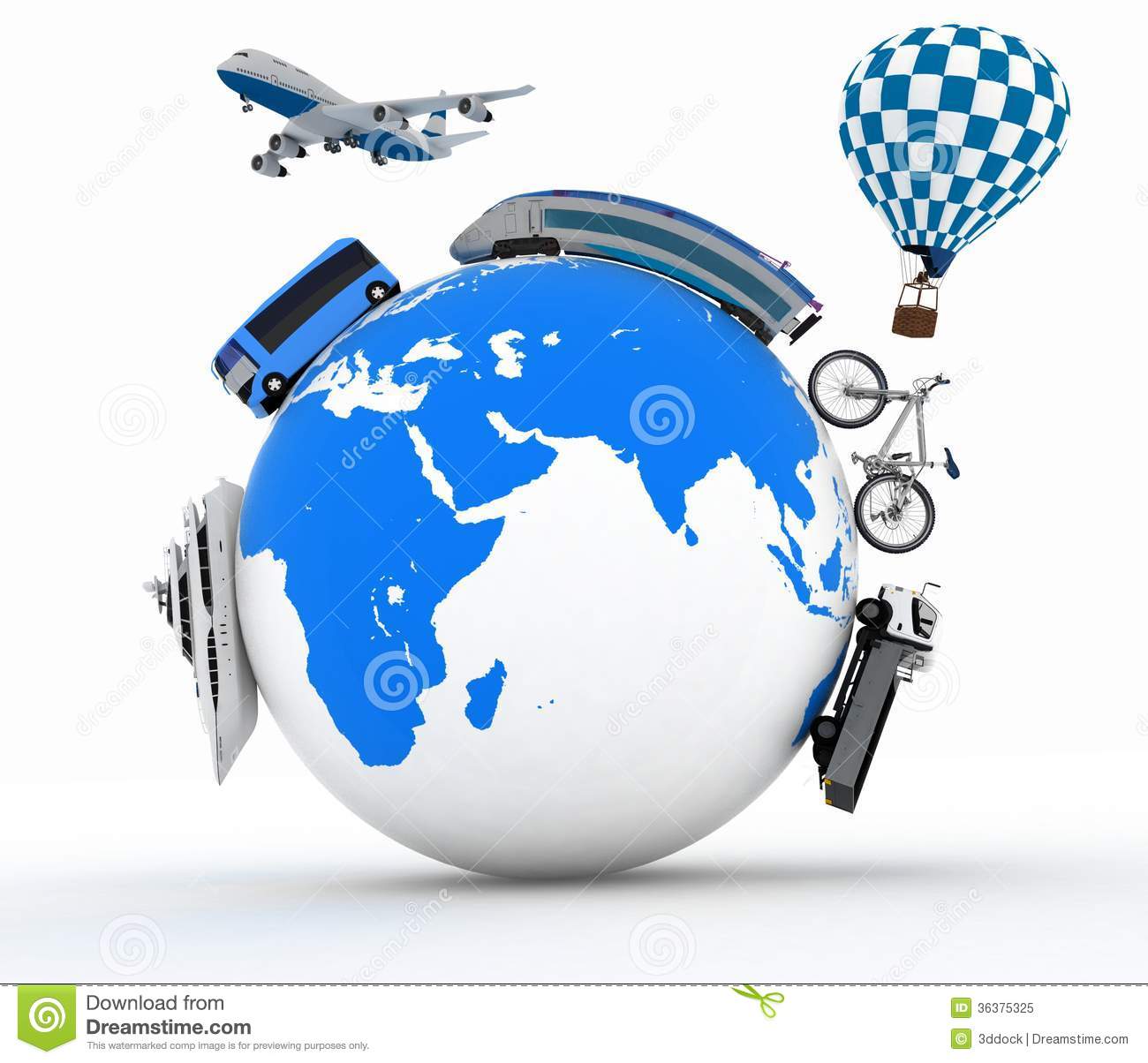 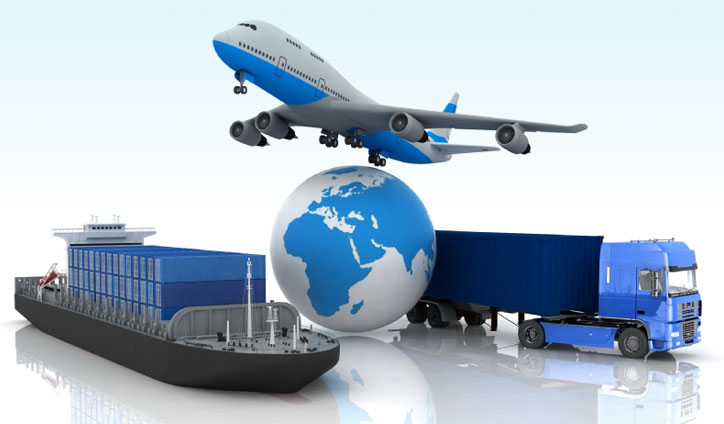 Logistica
Turismo e servizi correlati
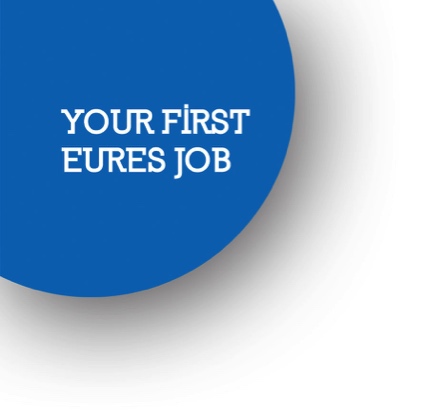 Servizi
Giovani
Accesso alle opportunità di lavoro in Europa
Supporto per la registrazione nella piattaforma di progetto “EUjob4EU”
Giornate e seminari di informazione 
Consulenza diretta (colloqui/telefono/e-mail)
Sessioni formative preparatorie (lingue, redazione del CV, etc.)
Career day e sessioni di reclutamento
Supporto post-collocamento
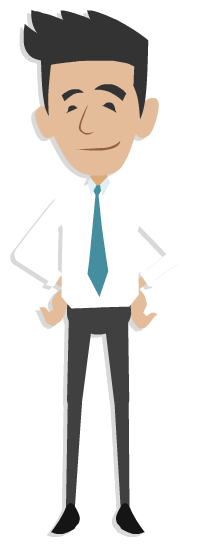 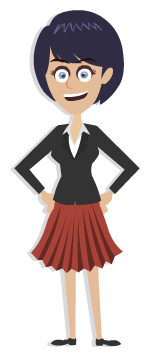 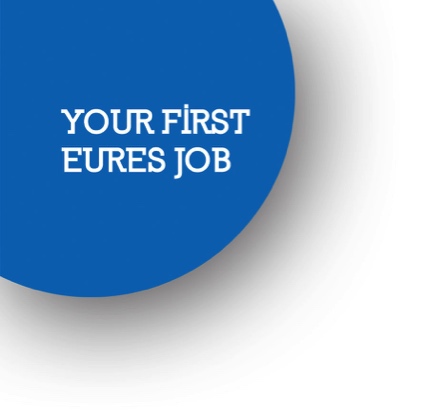 Sostegno finanziario
Giovani
Viaggio per sostenere un colloquio       (fino a 350 €)

Trasferimento in un altro paese per avviare un lavoro/tirocinio/apprendistato
	(fino a 1.270 €)

Corso di lingua (fino a 1.270 €) 

Riconoscimento delle qualifiche            (fino a 1.000 €)

Assegno supplementare per il trasferimento (fino a 500 €)
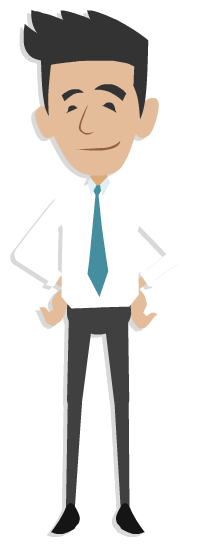 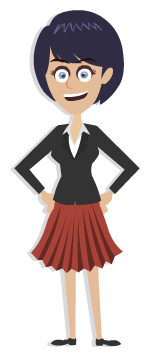 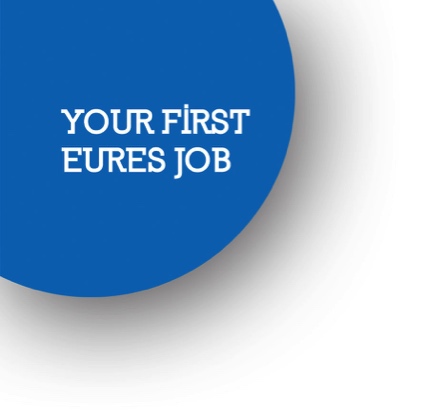 Servizi
Datori di lavoro
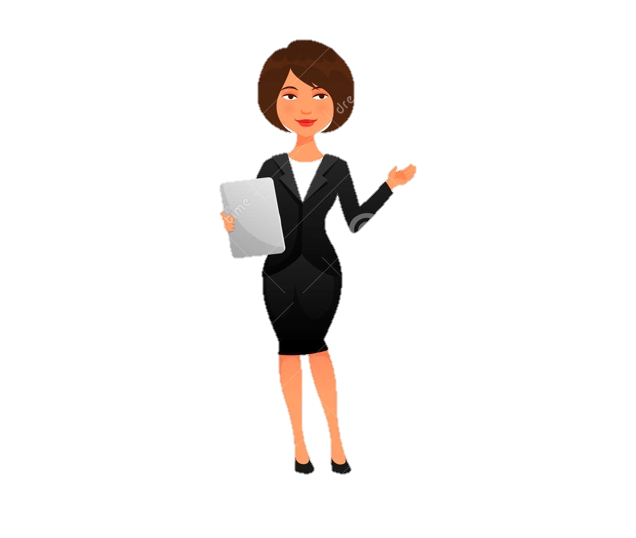 Individuazione dei bisogni e supporto alla definizione delle offerte di lavoro
Ampia banca dati di CV da tutta Europa
Supporto per la registrazione nella piattaforma di progetto “EUJob4EU”
Matching e pre-selezione dei candidati
Organizzazione di sessioni di colloquio/reclutamento con i candidati
Supporto alla definizione del programma di integrazione per i neo-assunti (PMI)
Sessioni informative, Career day e Job day
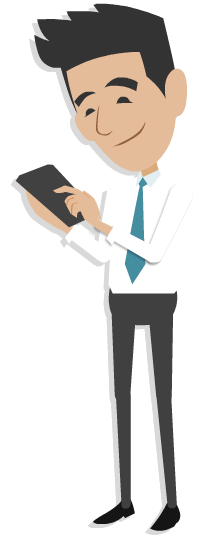 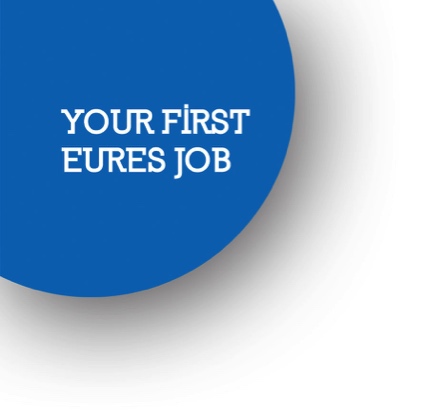 Sostegno finanziario
PMI (meno di 250 dipendenti)
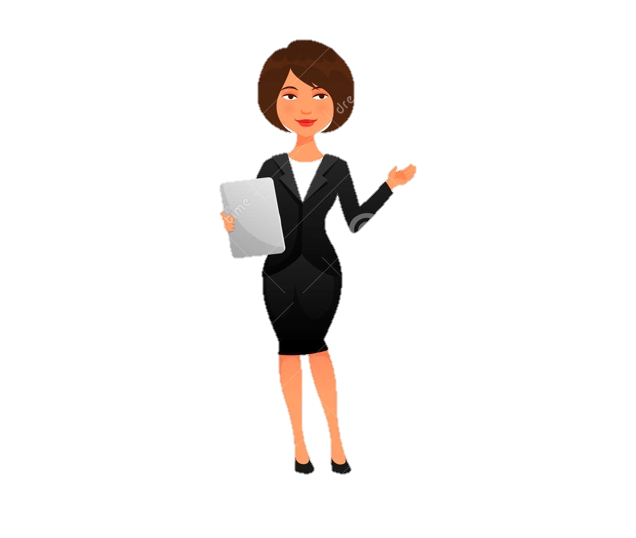 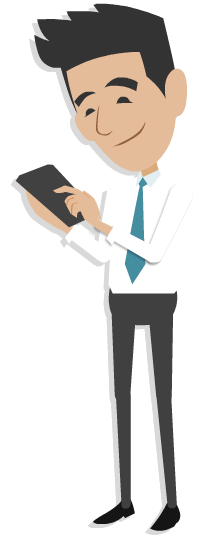 Programma di integrazione per i nuovi assunti 
	(di base o completo)

	(fino a 1.270 € per lavoratore)
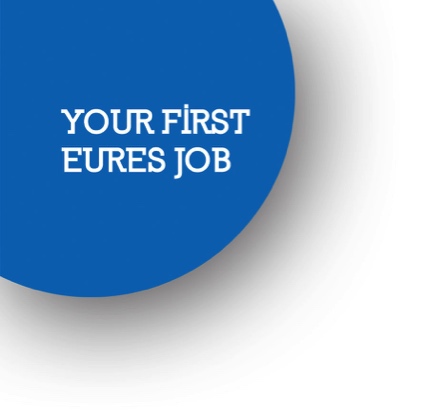 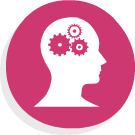 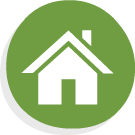 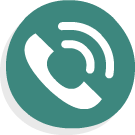 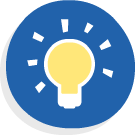 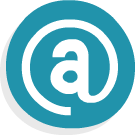 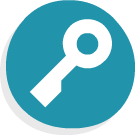 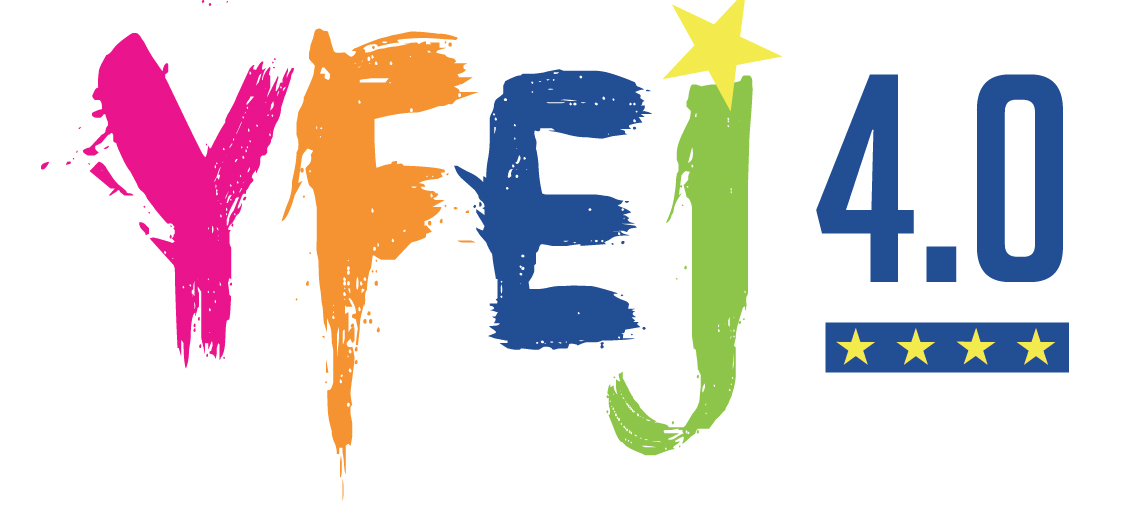 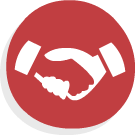 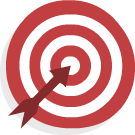 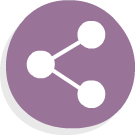 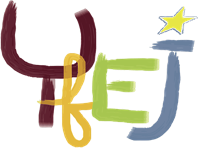 La piattaforma di registrazione e matching
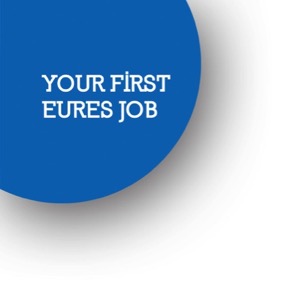 EUjob4EU Platform
www.yourfirsteuresjob.eu
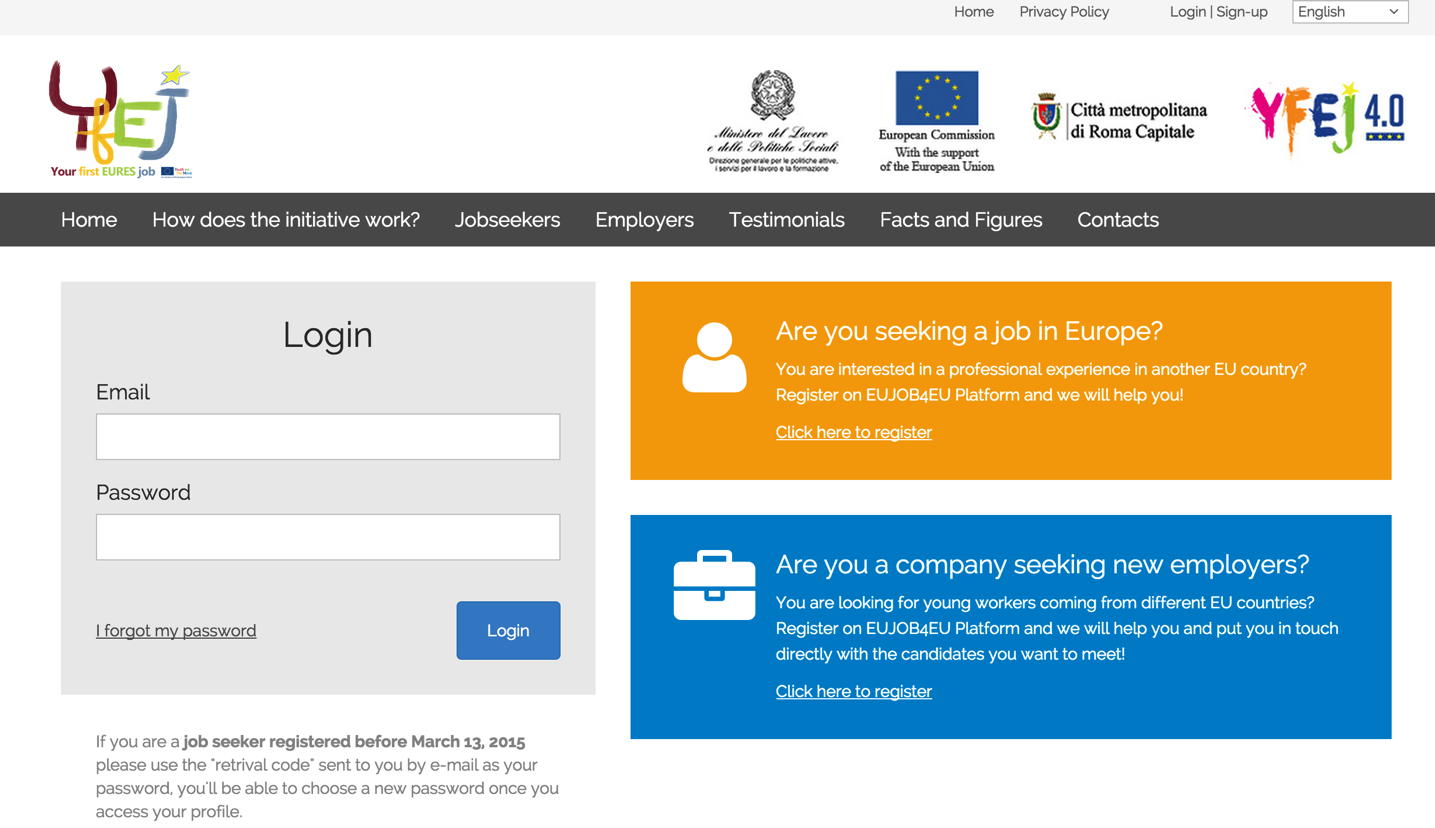 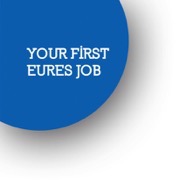 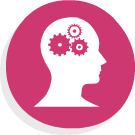 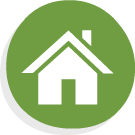 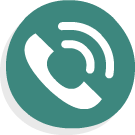 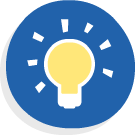 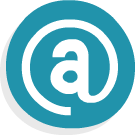 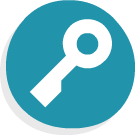 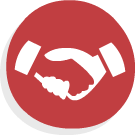 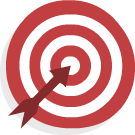 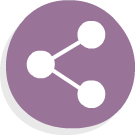 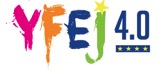 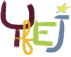 Canali di comunicazione
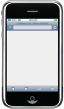 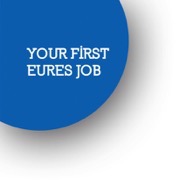 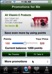 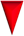 Web
Face to face
Interview
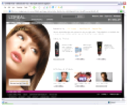 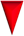 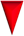 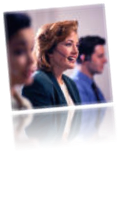 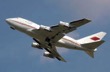 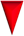 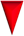 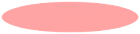 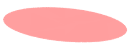 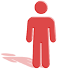 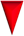 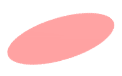 Social Media
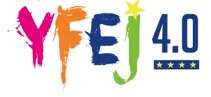 Mobile
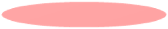 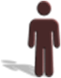 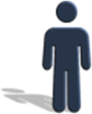 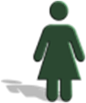 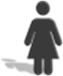 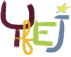 Ieri
Canali tradizionali
Multicanale
Oggi
Nuova generazione di canali
Cross-Channel
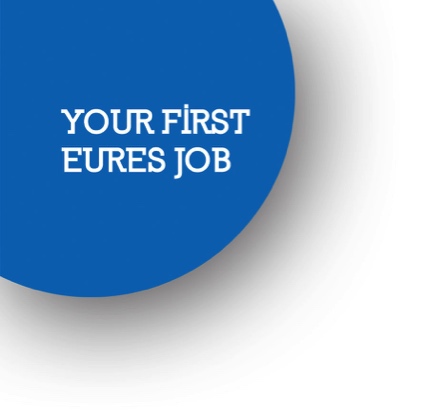 YfEj 4.0 Siti WEB
Siti dei partner
nazionali e locali
Sito istituzionale del MLPS
www.cliclavoro.gov.it
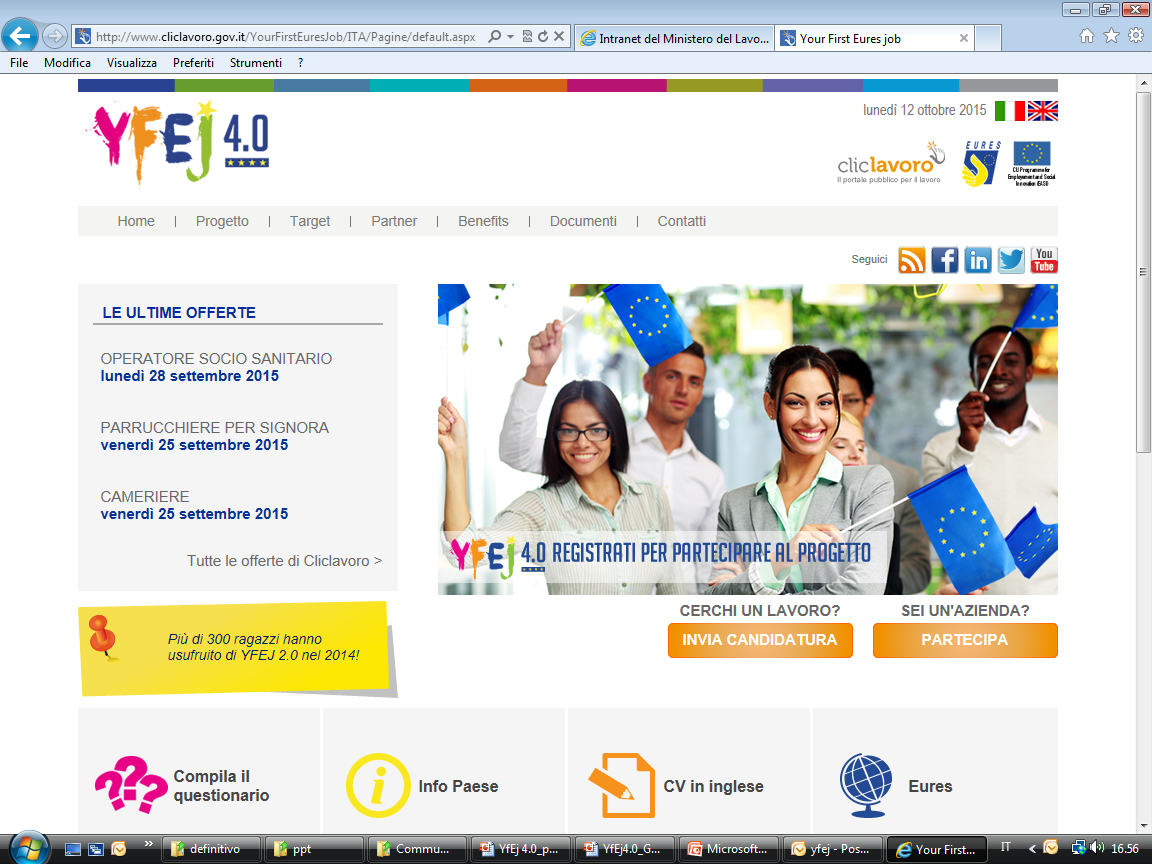 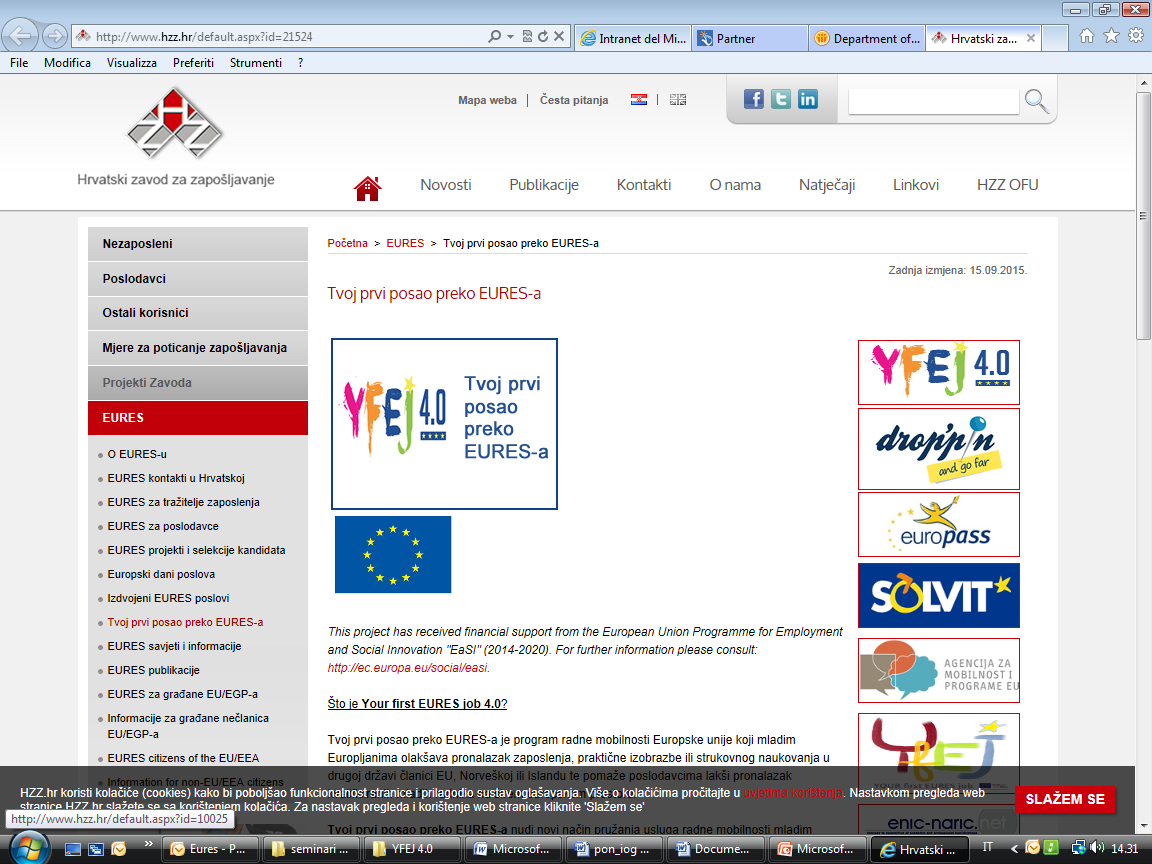 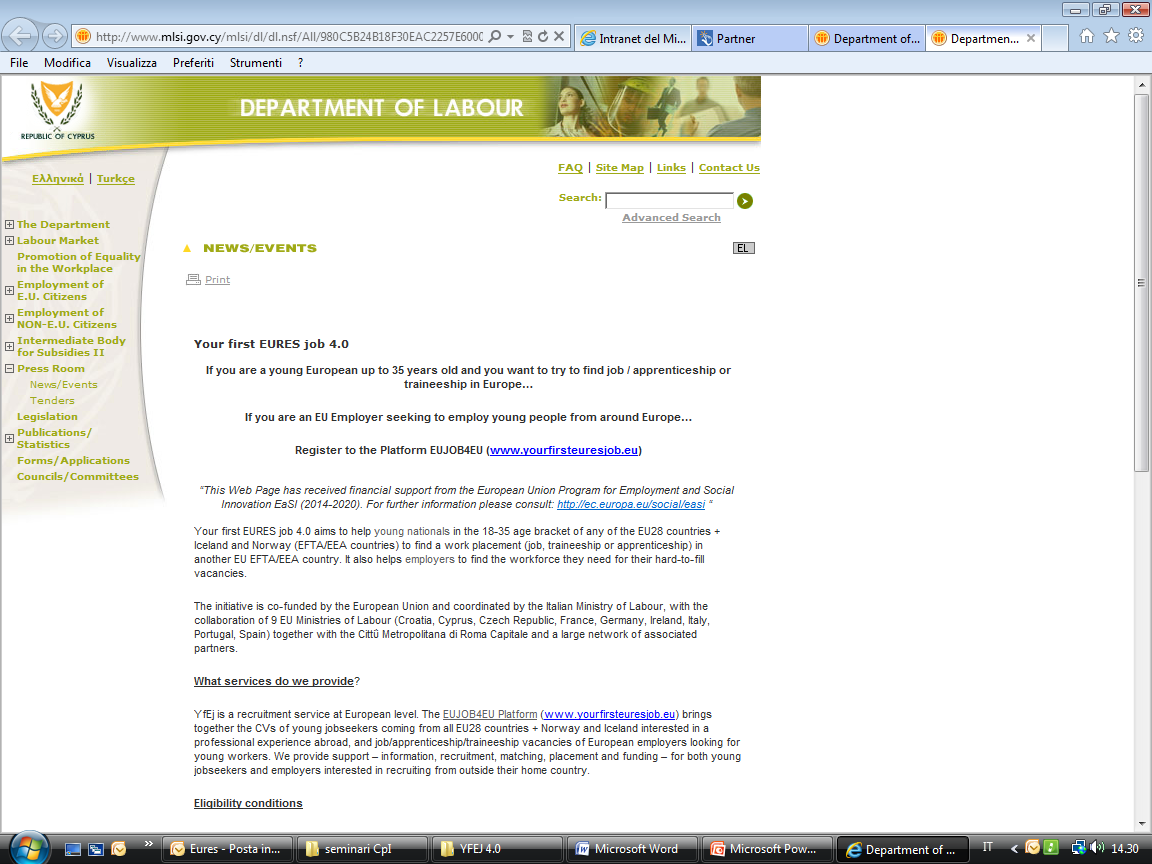 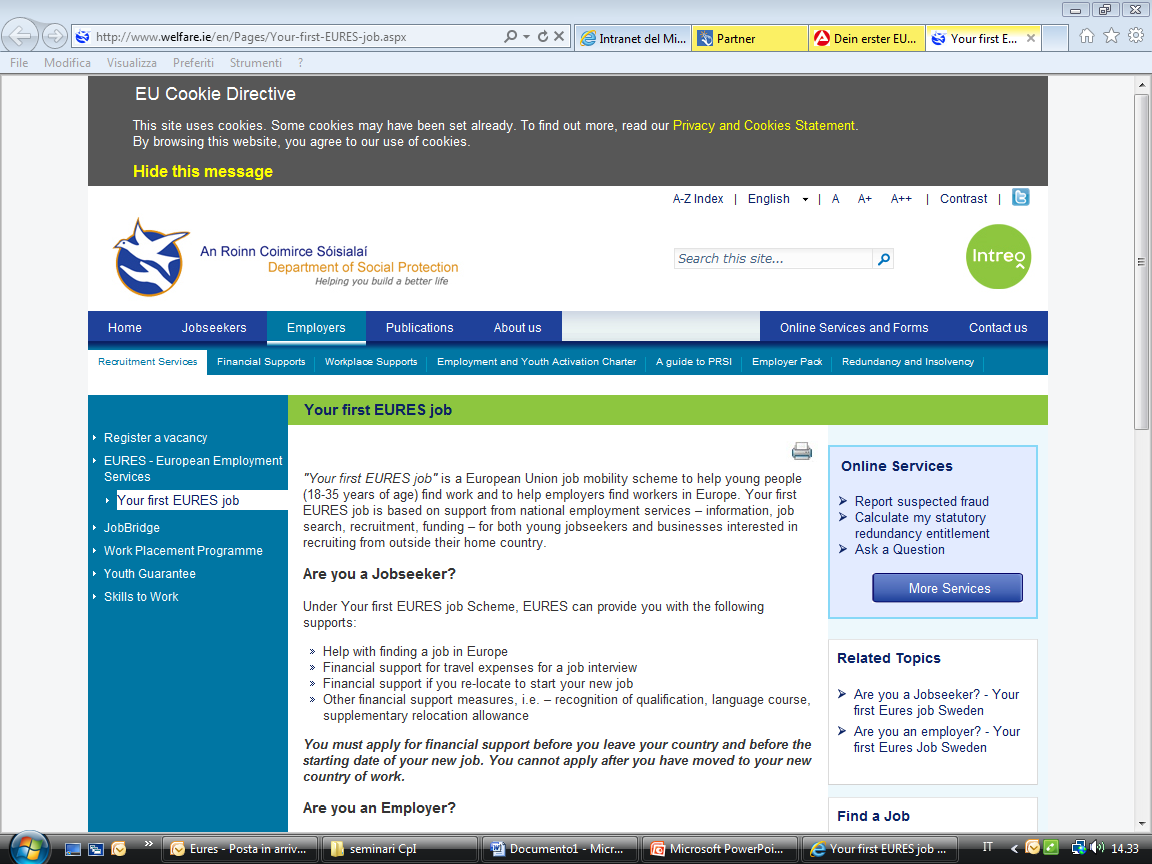 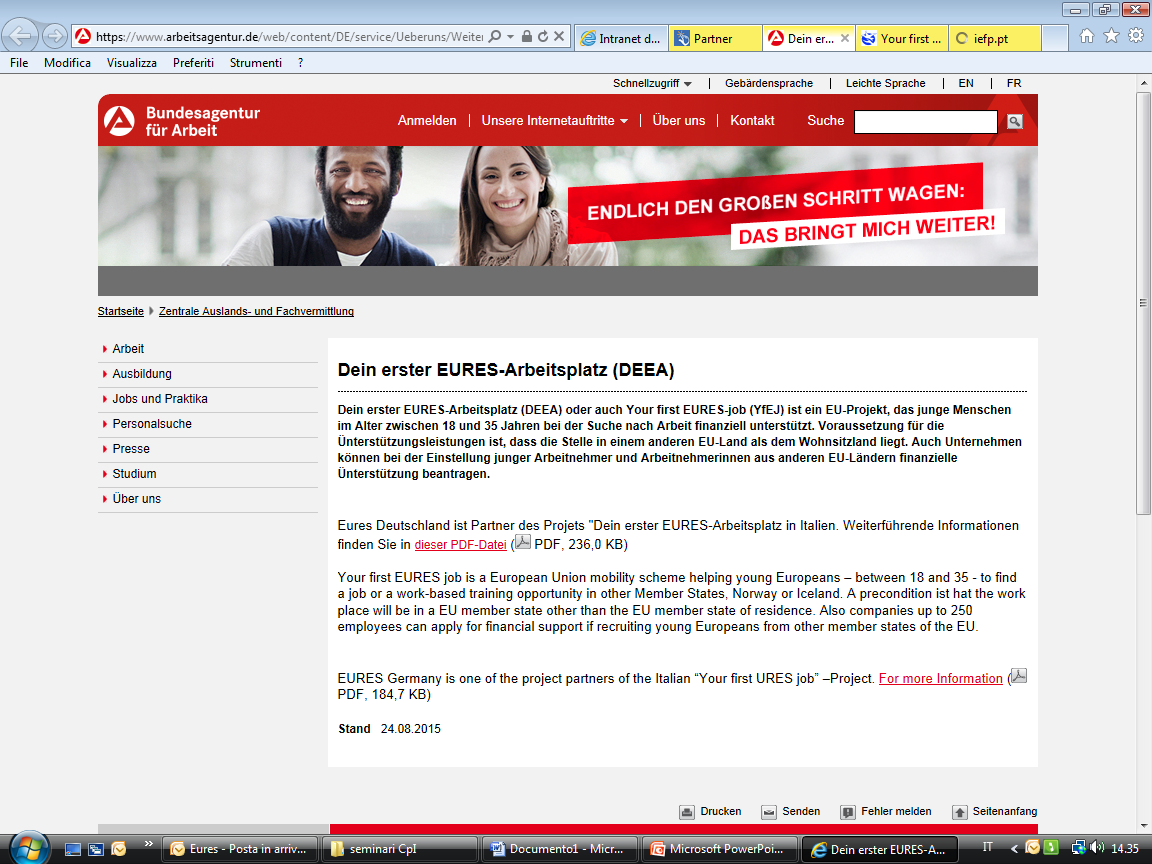 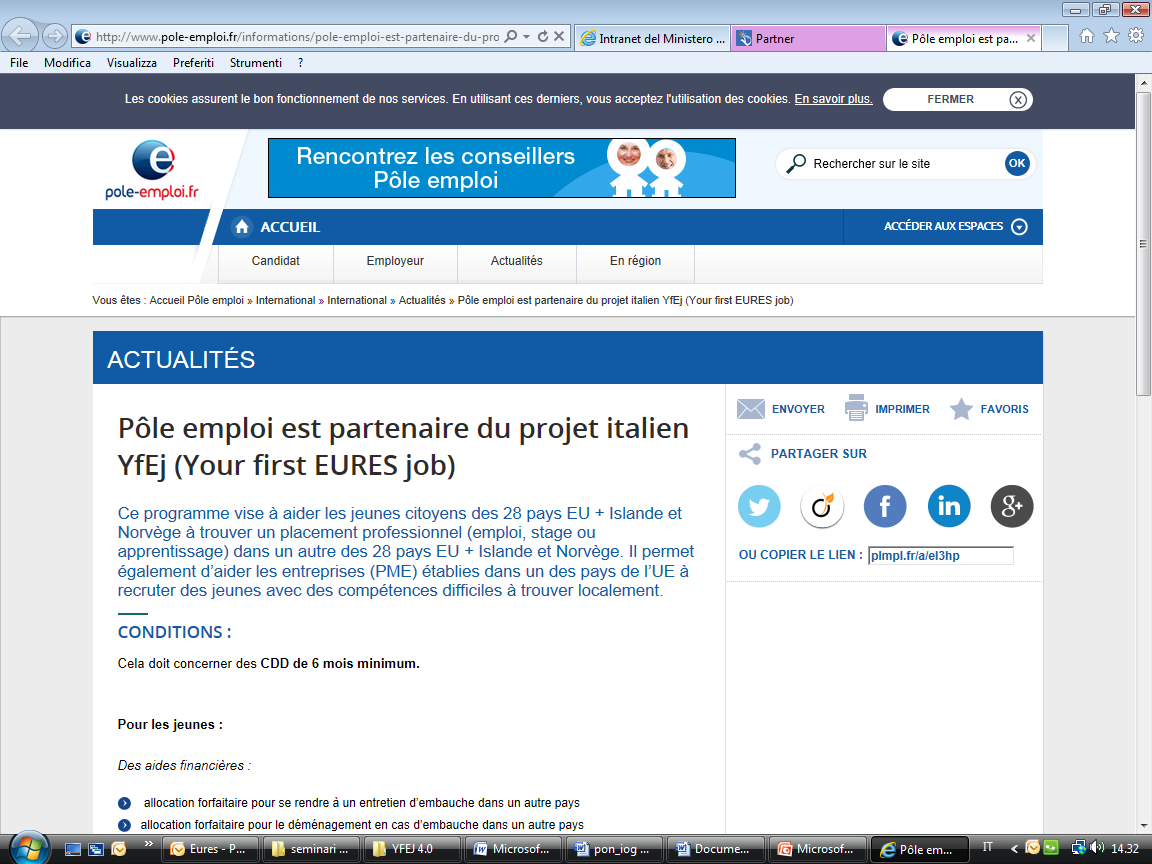 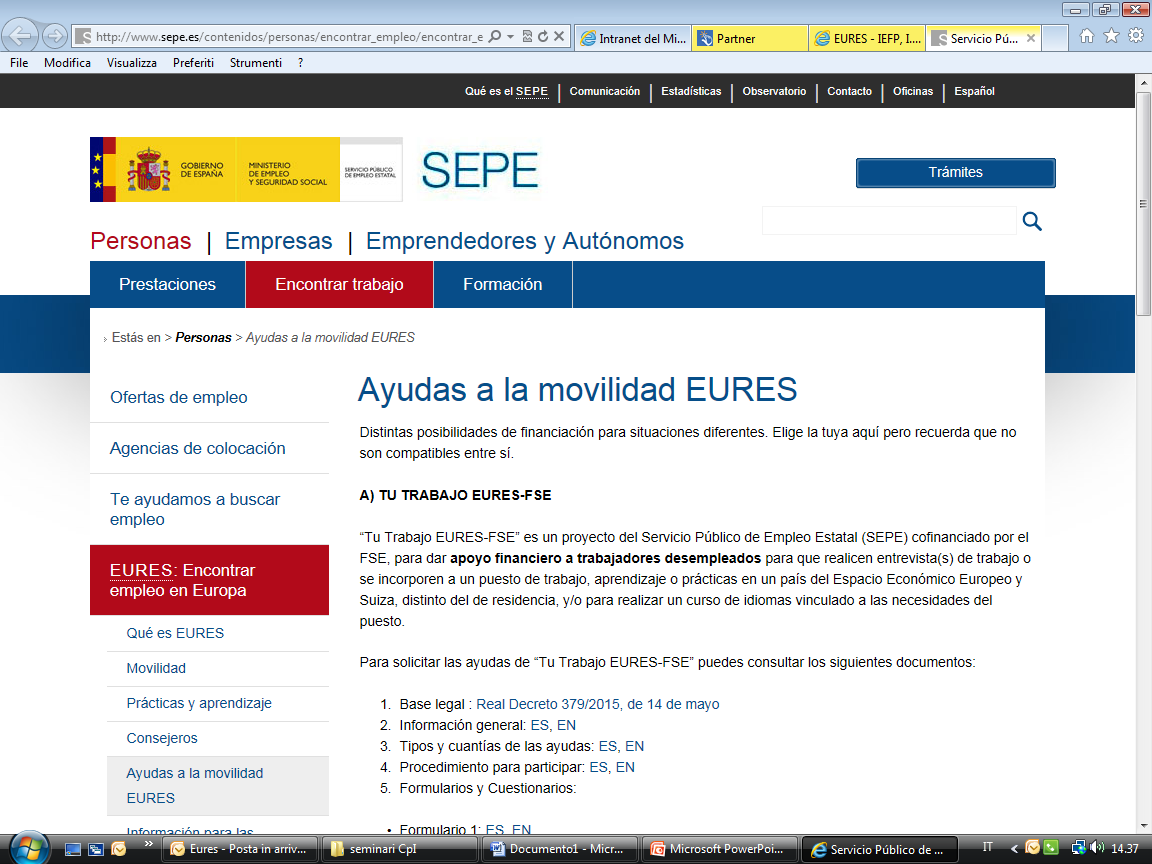 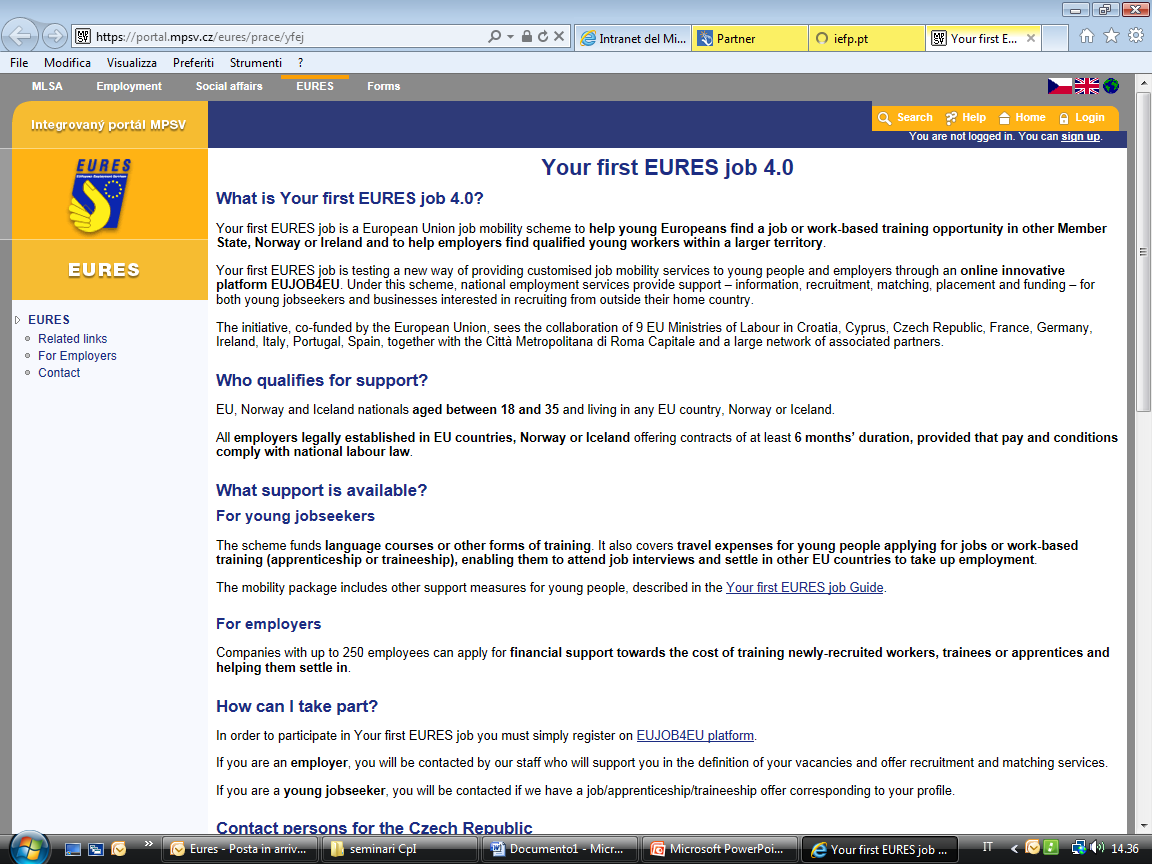 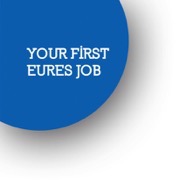 Canali tradizionali di comunicazione
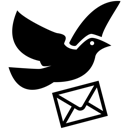 Mass media: Radio, TV, giornali
Leaflet, poster, stand espositivi
Video testimonianze
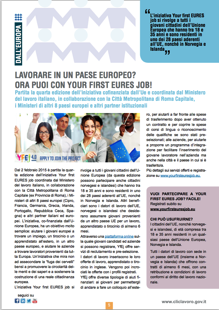 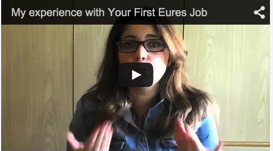 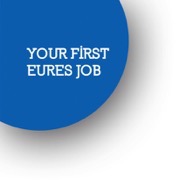 YfEj 4.0 Social media
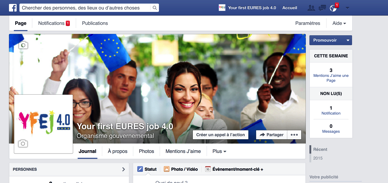 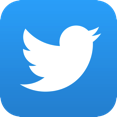 Una pagina di progetto  
+ pagine nazionali per paese partner
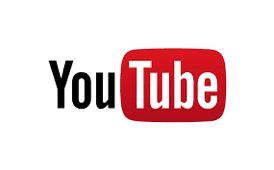 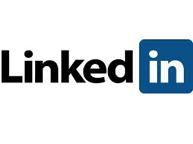 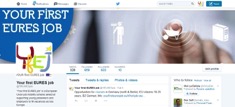 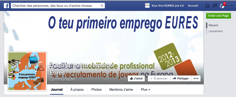 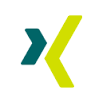 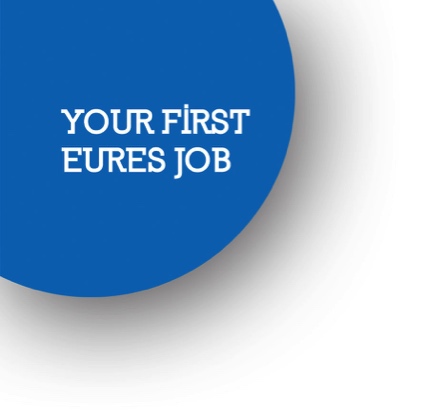 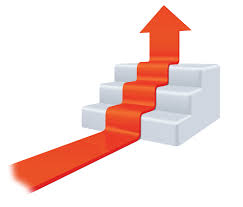 Risultati attesi
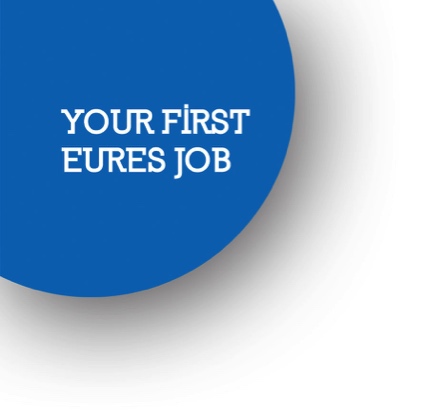 YfEj 4.0 Risultati attesi
Giovani
Indennità per 1200 viaggi per colloqui
Indennità di trasferimento per almeno 600 collocamenti
Indennità di trasferimento per almeno 150 tirocini
Indennità di trasferimento per almeno 150 apprendistati 
Almeno 600 giovani preselezionati coinvolti in corsi di formazione preparatoria/linguistica
Sostegno finanziario per il riconoscimento delle qualifiche per 300 giovani preselezionati/assunti
Assegno supplementare per il trasferimento di 100 giovani assunti
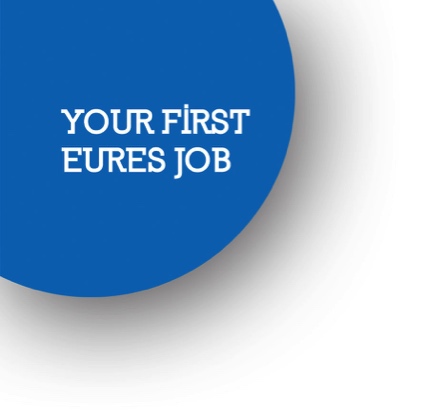 YfEj 4.0 Risultati attesi
Datori di lavoro
700 aziende beneficiarie dei servizi YfEj
Sostegno finanziario alle PMI per offrire programmi di integrazione a 500 giovani neo-assunti
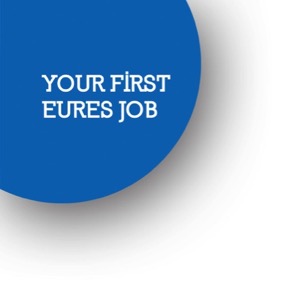 Contatti
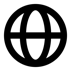 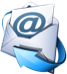 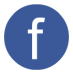 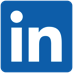 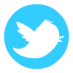 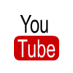 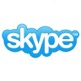 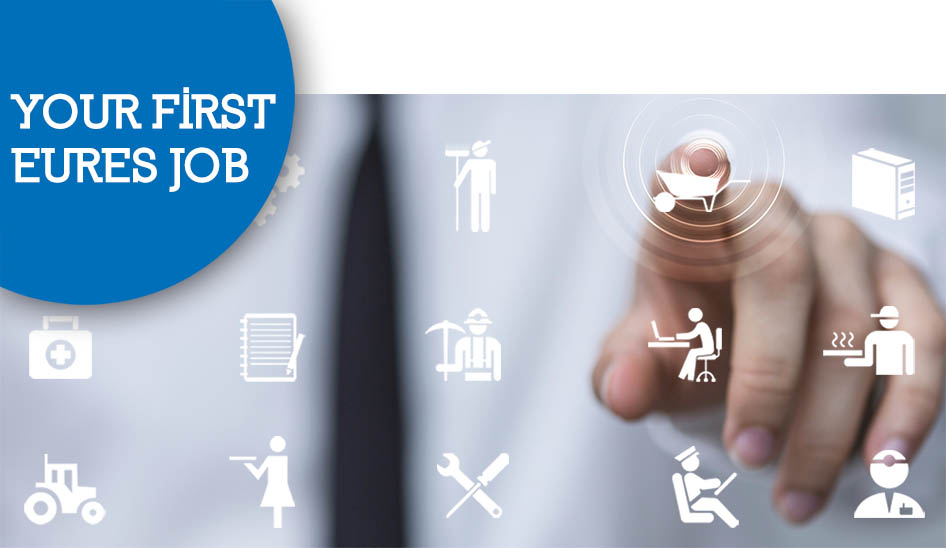 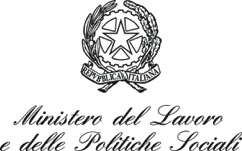 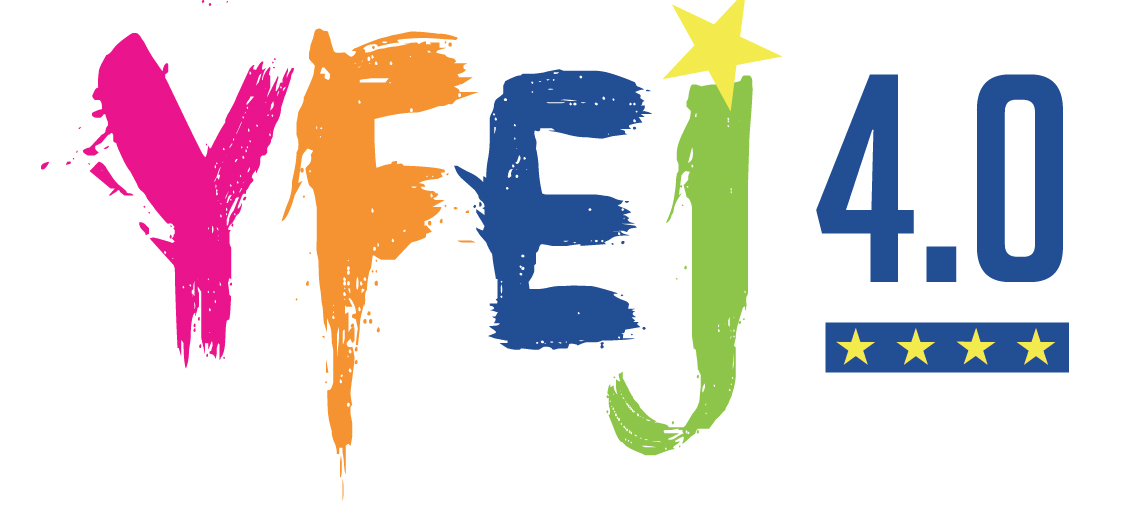 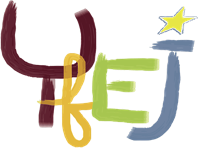 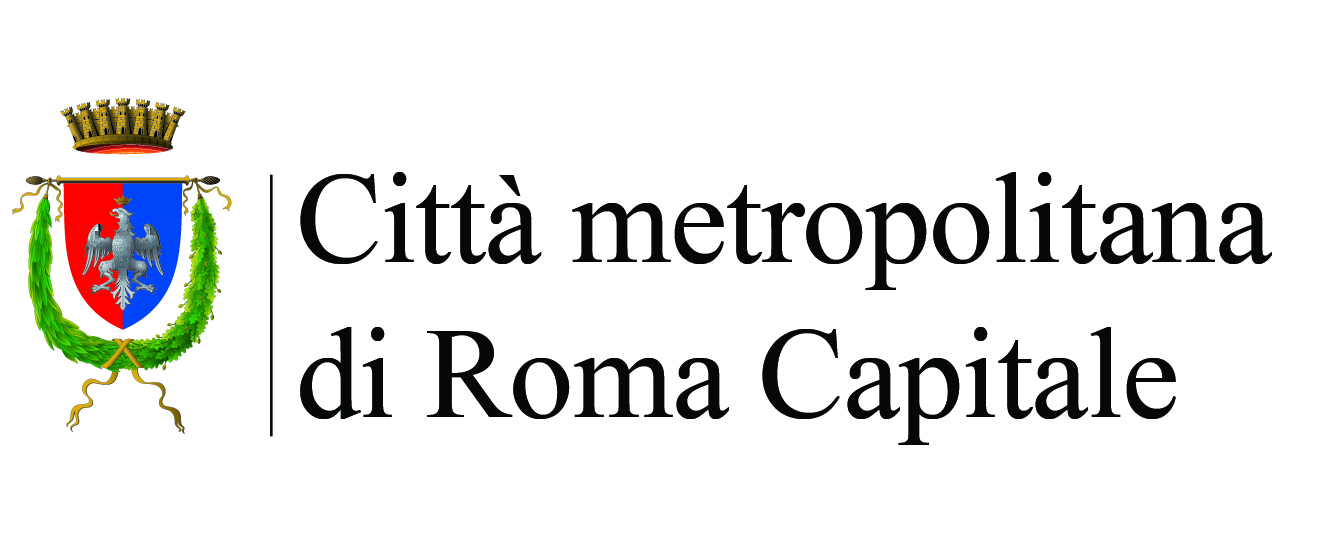 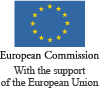 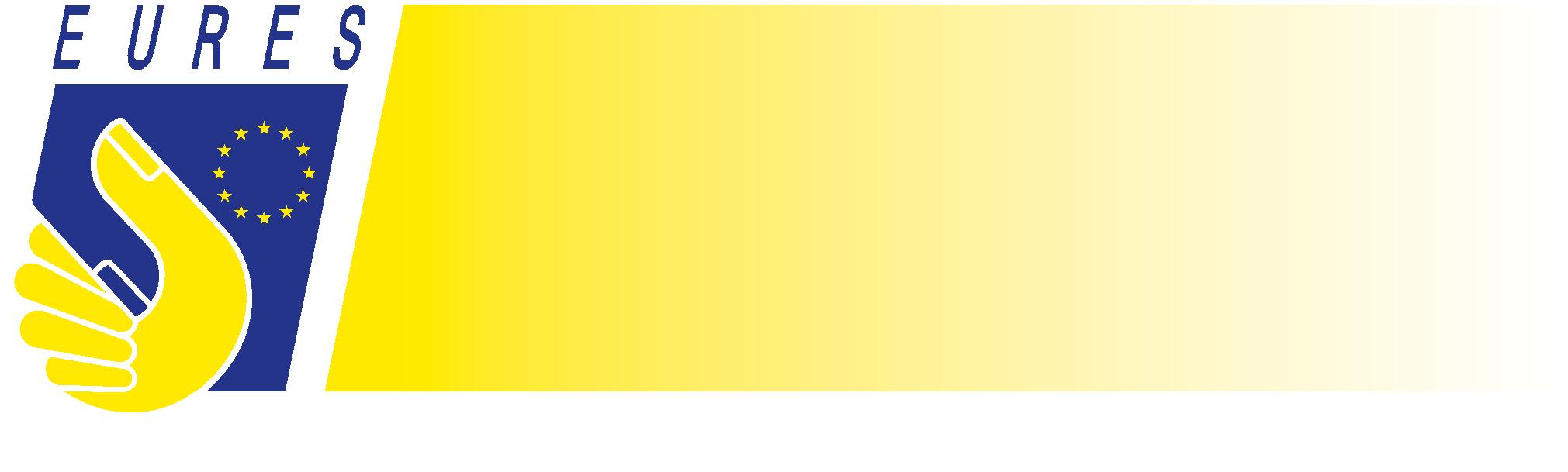 Grazie per l’attenzione!